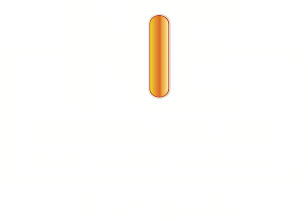 WorldSkills Africa Swakopmund 202TVET Conference 29-31 March 2022  Swakopmund, Namibia
THEME 2: TVET FUNDINDING MODELS
Comparing Financing Models for Vocational Education and Training in Botswana, South Africa, and Zimbabwe
Presented by
JERALD HONDONGA
From 
New Era college
Gaborone , Botswana
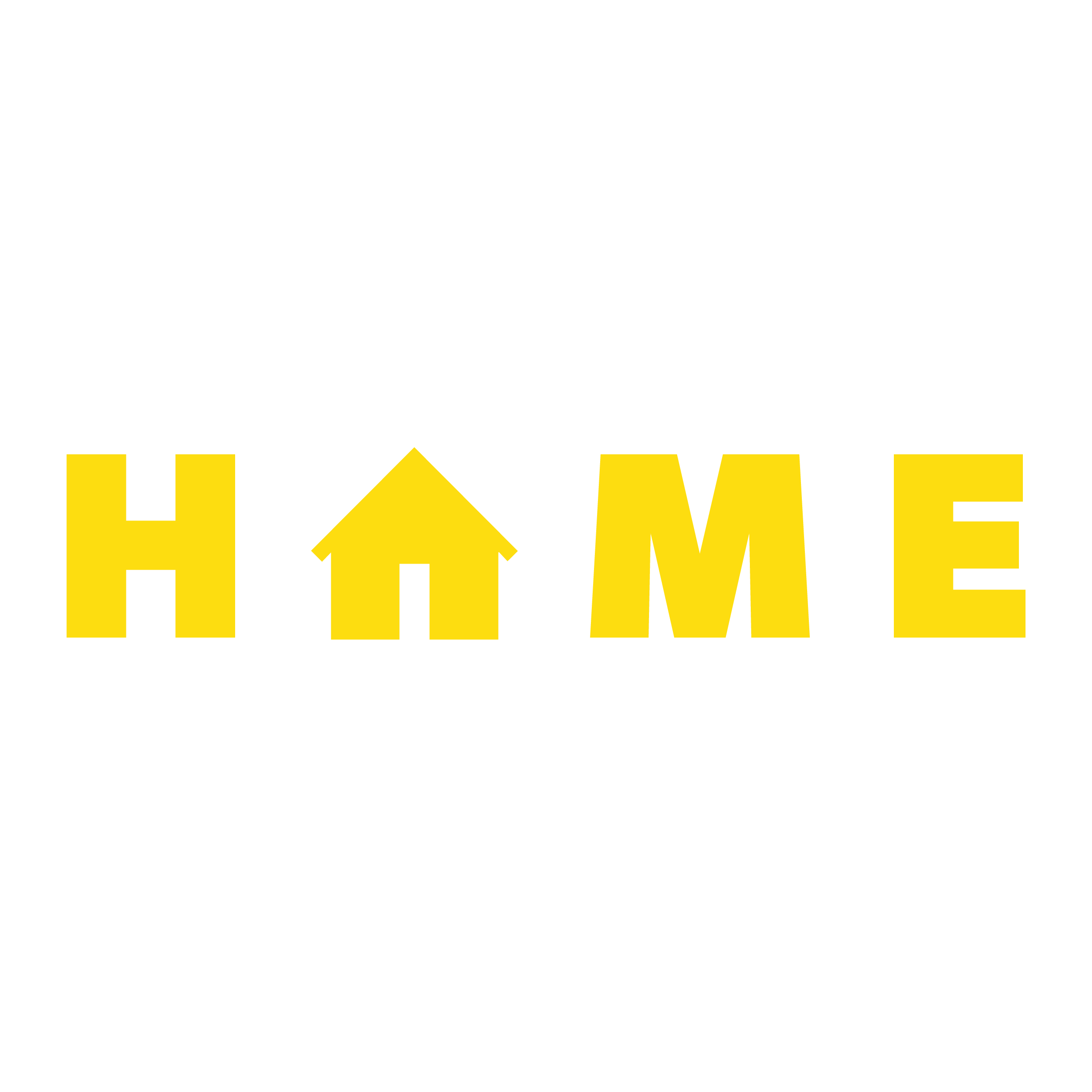 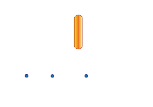 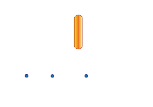 PRESENTATION OULINE
Introduction
Monitoring and Evaluation of Training Levy System
Policies that guide TVET funding
Incentives to  ensure that industry supports
Challenges in TVET Funding
Conclusions
Recommendations
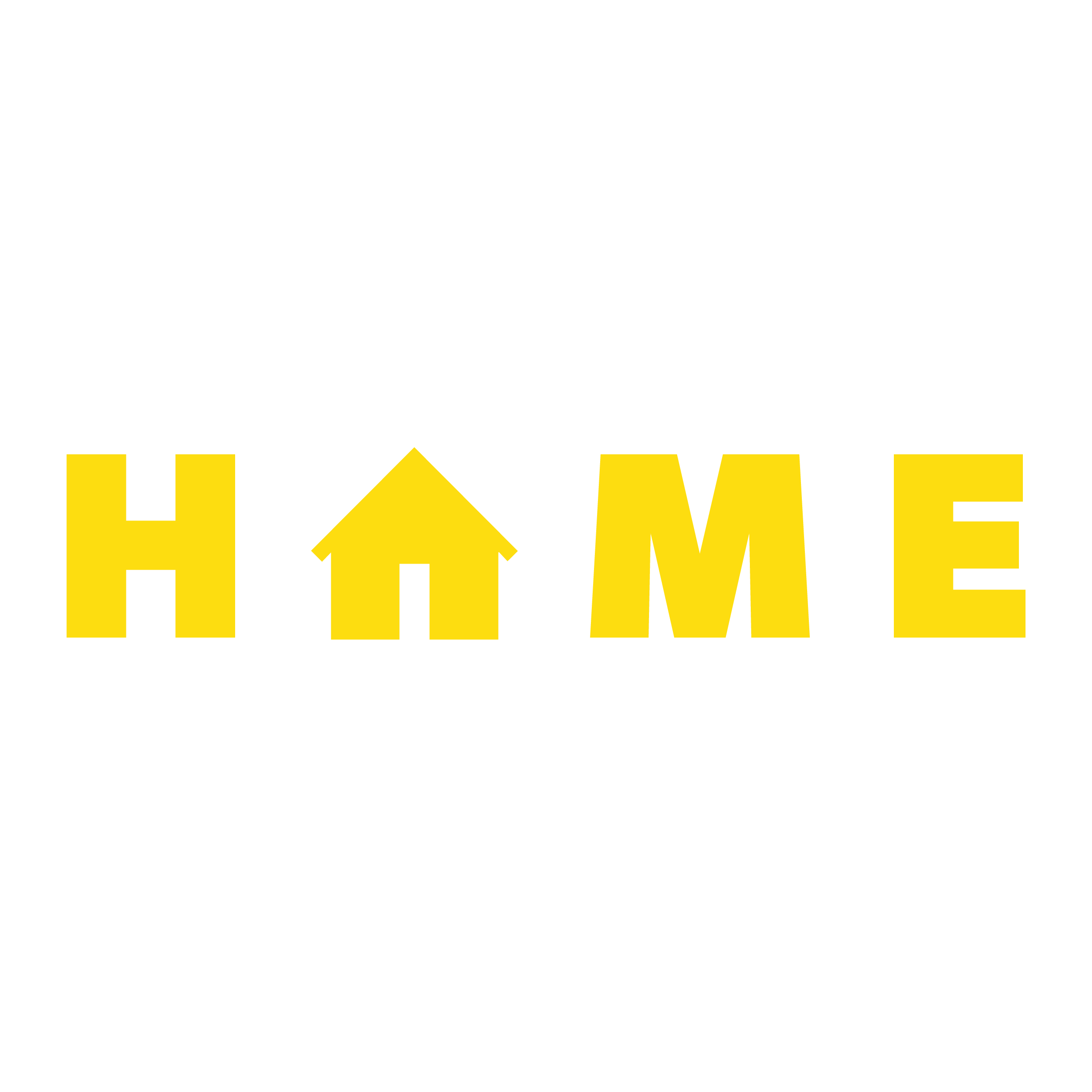 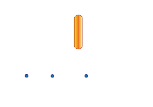 INTRODUCTION
Sustainable TVET funding models are important for an effective, efficient, competitive, flexible and a market demand-driven training system (Sheppard & Ntenga, 2015). 
Has an effect on the quality of graduates (UNESCO, 2015:5). 
Adequate funding ensures TVET instruction is not compromised by lack of adequate resources (Chakamba, Jumo, Edziwa, Chiweshe; 2013:117).

High costs of TVET funding are for: 
Attracting and retaining highly skilled and qualified teaching personnel
Training infrastructure (classrooms, specialised workshops
Equipment
Training materials/consumables associated with low student numbers per class.

TVET systems must be adequately and sustainably funded to transform with technological and labour market changes to remain relevant.
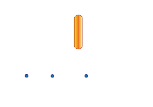 FUNDING MODELS
Funding for TVET in Botswana, South Africa, and Zimbabwe is predominantly through public funding and company levy system (UNESCO, 2012:10). Other funding mechanisms: 
      Income generating activities
      Sectoral funding
      Self-sponsorship (Hondonga & Ramaligela, 2019). 
      Grant-loan scheme/Cost sharing 
      Bank -Trainee loans.
      Corporate and donor funding
Most  fiscal budget allocations fall far below international spending threshold of 20% set by the Dakar Framework for Education, as well as the 22% SADCC benchmark.
In SA, R14.385 billion with a correlating budget deficit of R165 million or 1.15% funding deficit for 2022 enrolments.
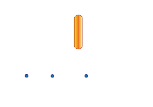 Training Levy System in the 3 countries
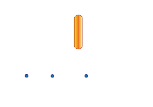 Monitoring and Evaluation of Training Levy System
There are funding policies in the three countries which to guides collection of levies and other funding resources, and their utilisation. 
Policies help to show transparency and create a platforms of accountability to administrators and those who are meant to benefit from the funds.
Policies are there as basis for reviewing TVET funding needs for the country.
There are funding policies in the three countries which to guides collection of levies and other funding resources, and their utilisation. 
Policies help to show transparency and create a platforms of accountability to administrators and those who are meant to benefit from the funds.
Policies are there as basis for reviewing TVET funding needs for the country.
Policies in Botswana
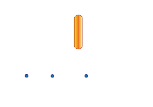 The Revised national policy on Education (RNPE,(1994), 
National Policy on Vocational Education and Training (NPVET, 1997) and the 
Vocational Training Act (VTA, 1998).
The Human Resources Development Act of 2013
        Human Resources Development Fund 2014 
        Birth of Human  Resources Development Levy
The Botswana Qualification Authority (BQA) guidelines for registration and accreditation conventional training requires policies to be in place indicating how financial resources are managed to avoid misuse
Policies in South Africa
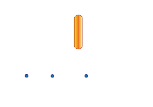 National Norms and Standards for Funding Technical and Vocational Education and Training which was published in terms of the CET Act, No 16 of 2006 for effective implementation in 2010.
National Skills Fund (established to support priority skills and innovative research in high-level occupationally directed programmes from universities to the workplace.)
 The Professional, Vocational, Technical and Academic Learning (PIVOTAL) grant (focuses on providing access to professional placements, work integrated learning, apprenticeships, learnerships, internships, skills programs and work experience placements). and 
Sector Education and Training Authority (SETA, 2015) -distributes discretionary funds for purposes of upgrading skills in the workforce.
Policies in Zimbabwe
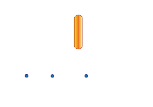 Apprenticeship Training and Skilled Manpower Development Act (1968) established to sustain the common effort of industry to produce skilled workers required by industry in general.
Manpower Planning and Development Act (1984) - to create a pool of training funds in general. The funds are pulled together through a levy fixed at 1% annual wage bills for employers (Munetsi, 1996). Companies are given incentives in the form of tax rebates and grants if they are involved in approved training.

The fund continues to get interests from the Fund’s short-term investment and rentals from leased properties.
Incentives to Encourage Industry Support
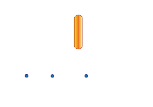 To encourage companies to pay levies, the different countries introduced some rebates as incentives for companies to continue paying levies and get involved in skills development activities. For example,
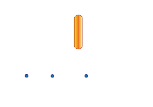 Implications of COVID-19 towards levy contribution
Naturally there was and still reduced company profits and some companies liquidating which in turn reduced the total amount of levy remittances, for example,
SA-revenue dropped from our projection of R19.4 billion to R12.4 billion, as a result of the skills levy holiday for employers who contribute the 1% skills development levy.
Botswana-Waiver of payment of the Vocational Training Levy for six
months
Zimbabwe- small-to-medium enterprises are not registered, do not pay taxes (Zimbabwe National Statistics Agency [ZimStats], 2021) .
There is no transparency on revenue collected in Zimbabwe.
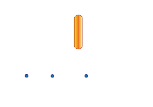 Implications of COVID-19 towards levy contributions
Naturally Training Levy contributions reduced as company profits and some companies liquidating, and due to Tax holidays introduced.
In Zimbabwe, companies operating in the small-to-medium scale enterprise sector are not registered, and it is difficult to monitor their compliance with statutory obligations of paying taxes (Zimbabwe National Statistics Agency [ZimStats], 2021) .
Corporate tax remains Zimbabwe’s largest revenue head, which contributed 25,24% in 2021 but there is no transparency on revenue collected.
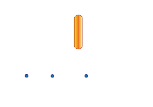 Challenges in TVET Funding
Inadequate funding for TVET to meet all funding needs of training resources, student tuition and allowances leading to further social economic challenges of:
Wastage in education(No value for money invested) 
Irrelevant graduate skills (for local and international labour market) 
Graduate/learner skills mismatch
Rising graduate unemployment, and has ripple effects even to the socio- economic status of citizens (UNESCO, 2012). 
Poor management of revolving funds.
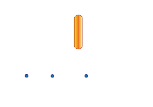 Challenges continued---
Non-repayment of loans due to inefficient recovery system from graduating students. 
High demand for students sponsorship from government (in the three countries) as parents cannot afford
Poor image of the TVET sub-sector thereby failing to attract sponsors especially in skills training centres- last resort for students who fail to enrol for Higher education
Inequitable and insufficient funding, especially in historically disadvantaged colleges.- a case in SA
Additional cost to acquire and support online teaching methodologies
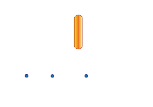 Conclusions
There are a number funding models in the three countries 
Predominantly public funding, levy-grant system. 
Other sources of funding include corporate and donor funding, income generating activities at institutional level, fees from students through self-sponsorship, students’ bursaries, and student grant-loan schemes.
Recommendations
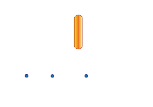 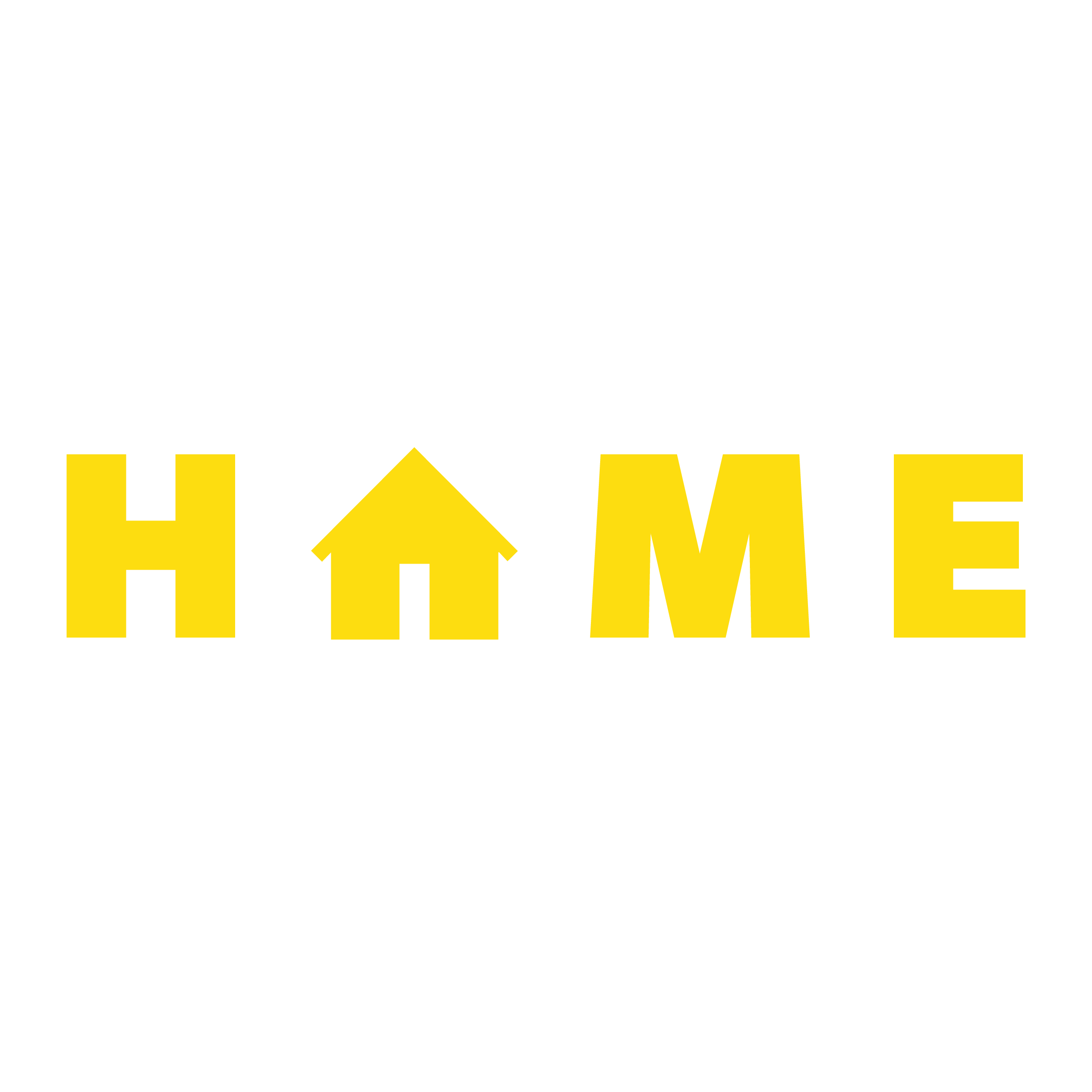 To expand company benefits for taking part in Human Resources Development(see the wider company benefits in Zimbabwe)
Recommend paying scarce skills/retention allowances to attract and retain competent and qualified TVET teachers
Countries are finding it unsustainable to fully depend on public budget funding
Sectoral funding is sustainable as it considers those jobs skills  in demand on the labour market.
Labour market surveys are important and must be considered for sectoral funding allocations to avoid wastage of funding resources
SAMPLE TEXT
Land begotten by our forefathers, land as big as the palm of my hand yet containing greater things that great nations hold not, It’s a land full of life ,beauty that surpasses all
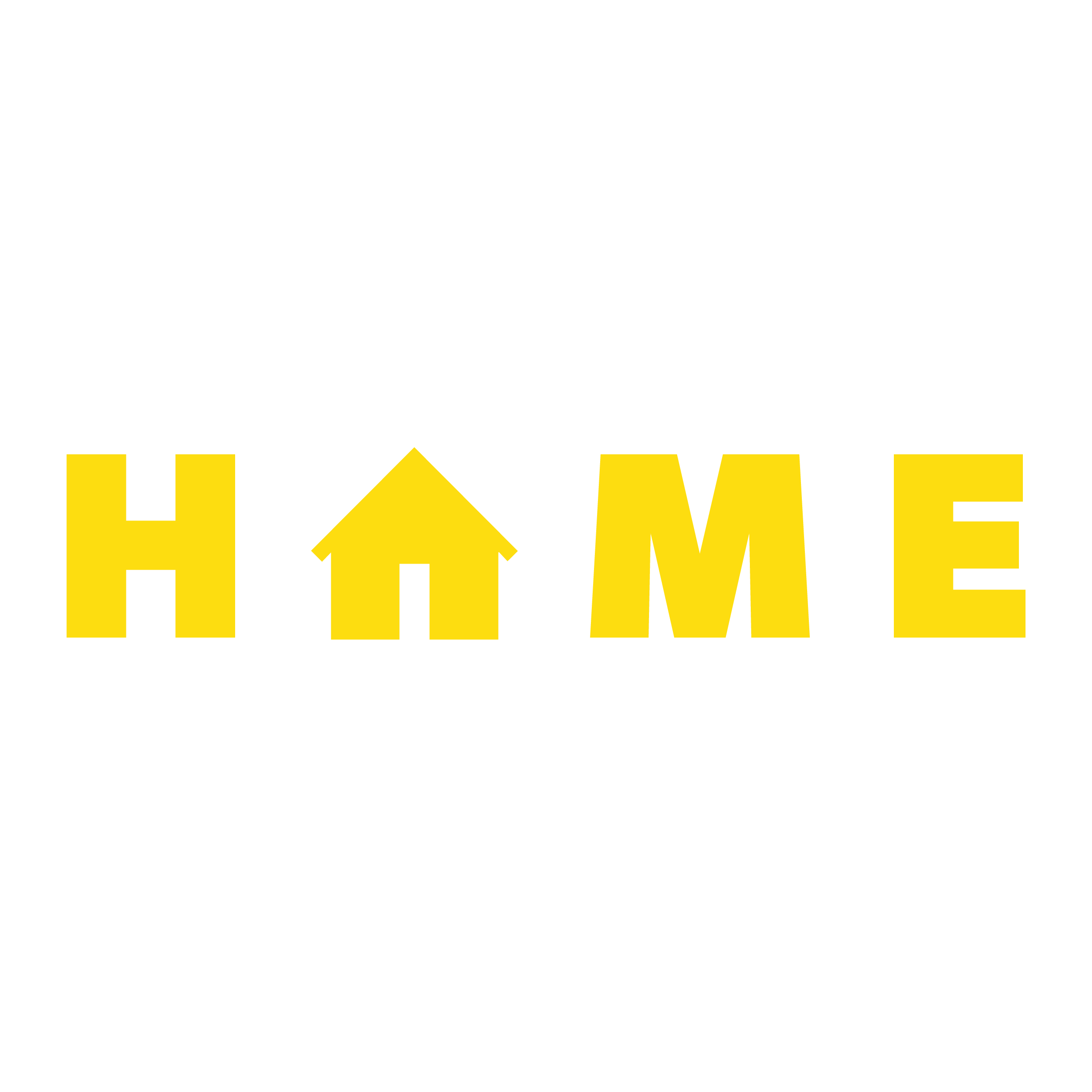 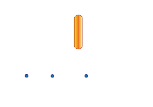 THANK YOU
3933533
www.neweracollege.ac.bw
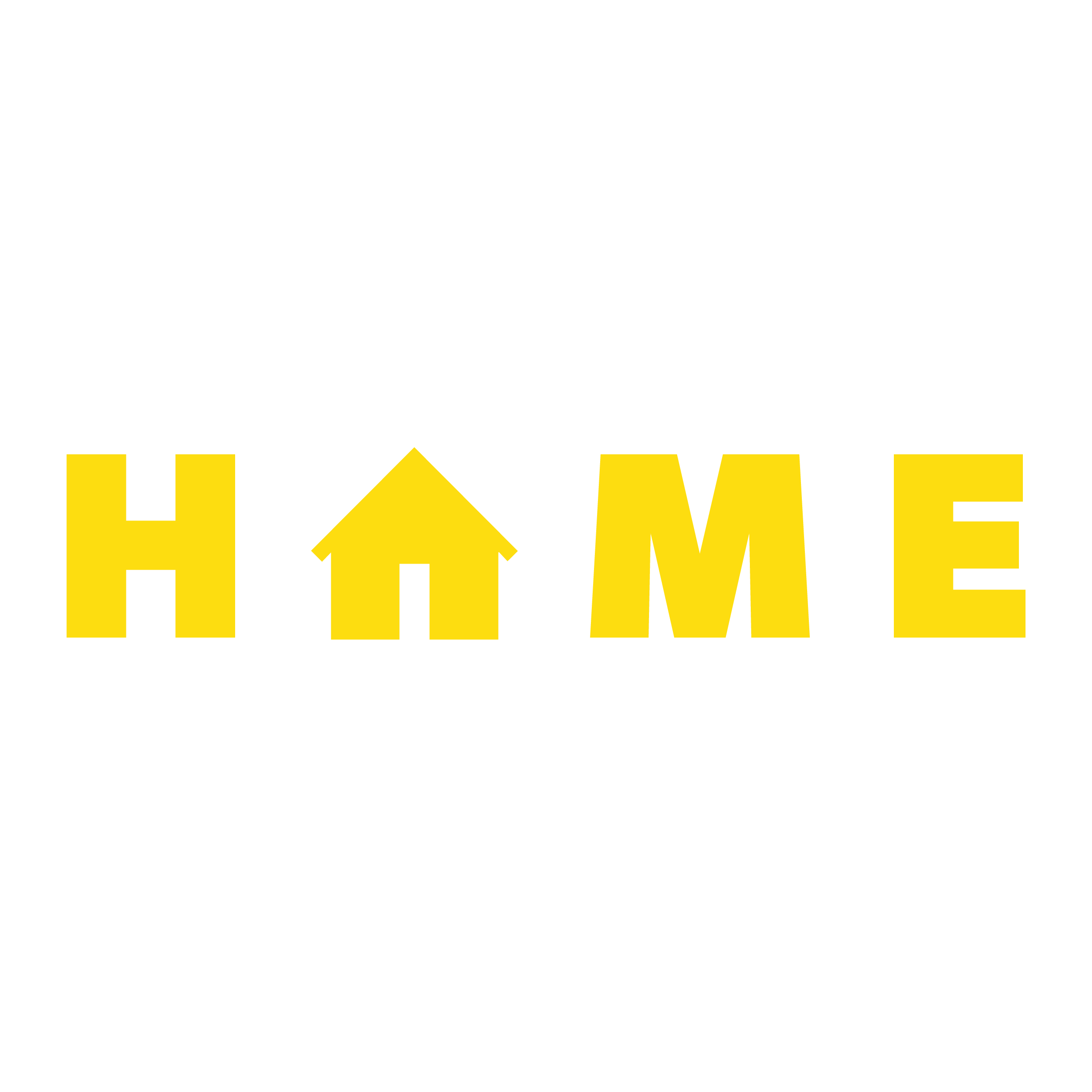